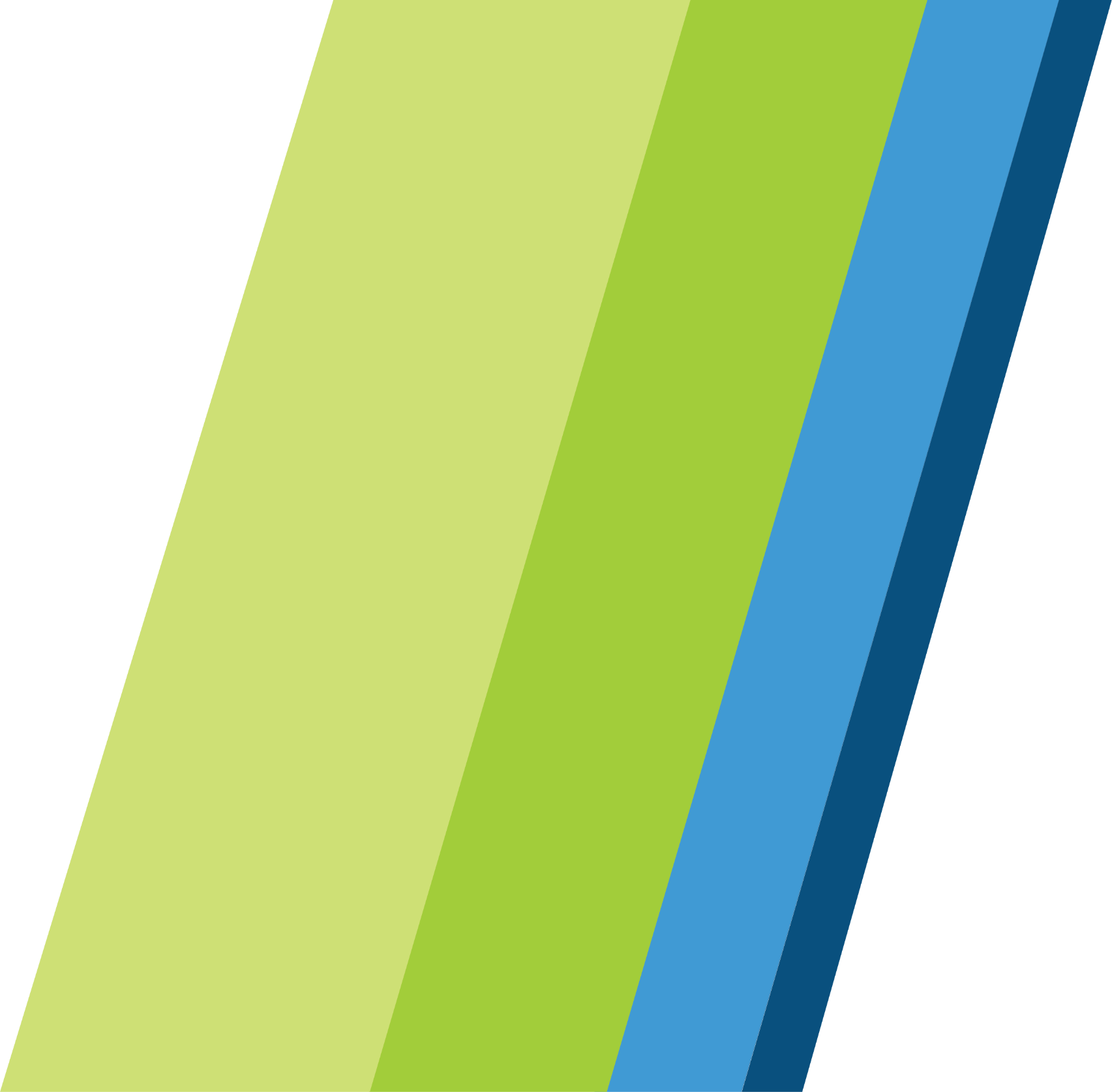 Migration to Mainframe as a Service (MFaaS)
MFaaS Steering Committee Meeting
December 17, 2020
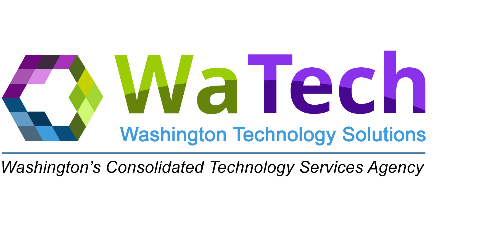 Agenda
Production Issues
Slowness issues identified by LNI, OFM and DSHS
FTP Latency
Decommission of Equipment 
Olympia
Philadelphia
Lessons Learned
Remaining Items
Updated Terms of Service (TOS) 
Consolidation of web pages
Q&A
2
Production Issues (Omaha)
File Transfers 
IBM acknowledges this issue and is developing a fix
 Authorized Program Analysis Report (APAR) exists
To become a Program Temporary Fix (PTF)

Slow Performance that impacted production on Tuesday 
Caused by misconfigured capacity management that limited available resources
Decommission of equipment
Olympia (Former Production) 
When do we decommission the equipment in Olympia? 
Data will be destroyed via NIST 800-88 (data sanitation) once go ahead is given to Ensono
z12 
Data Storage (DLM and Virtual Tape) 
Network switches

Philadelphia (Disaster Recovery) 
Only have 1 DLM to decommission
Lessons Learned
Lessons Learned 
Will be sending out a survey to all SC members and Testing Team
What Went Well?
What Didn’t Go So Well?
What Are the Key Takeaways for Future Projects? 
What Needs Improvement?
Items Remaining
Creation of Updated Terms of Service (TOS)
Consolidation of Web Pages for Mainframe Services
Thank you
Final Testing Customer Group meeting is scheduled for December 23rd 
Next Customer Group meeting is scheduled for January 5th 
Meetings are held semi-monthly (first and third Tuesday of the month) 
Next SC meeting is not currently scheduled 
Should we schedule for January 12? 
How far out should we schedule meetings? 
Project documentation location:
https://teams.microsoft.com/_#/files/Project%20Management?threadId=19%3A82209f304c424891b99b82a42bb6bb1a%40thread.skype&ctx=channel
7
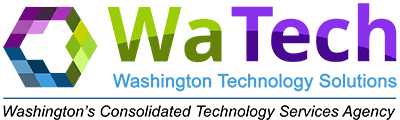 Questions and Answers
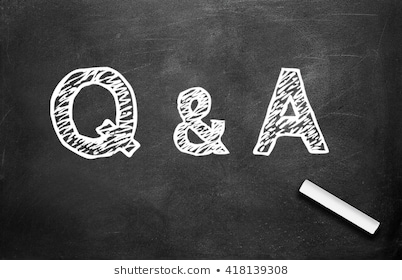 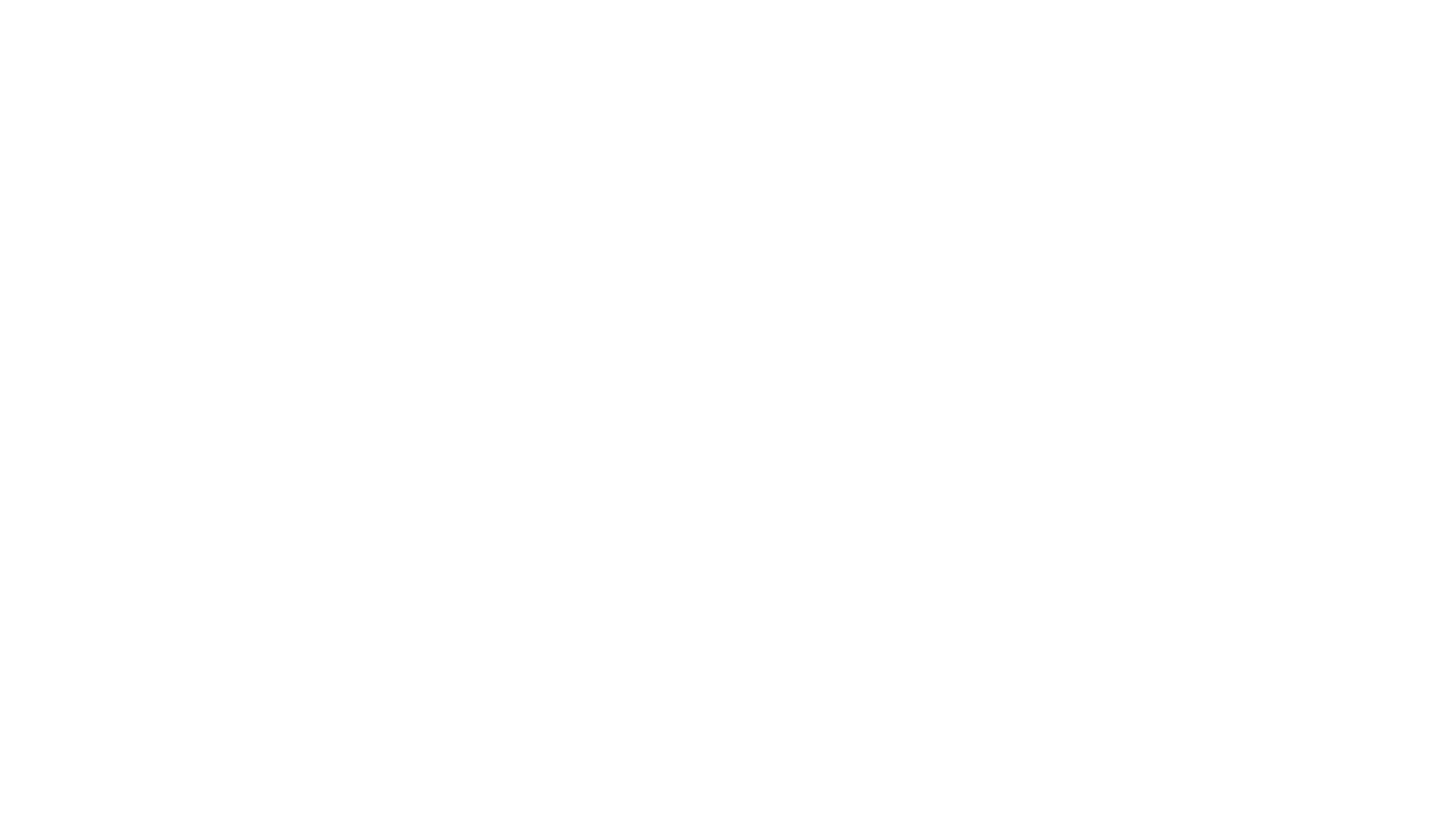 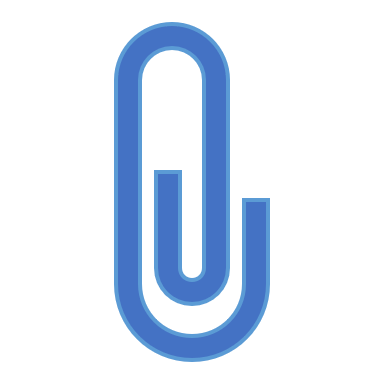 Appendix
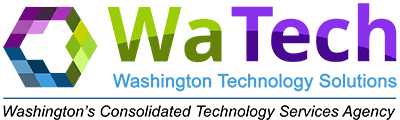 Pricing Model
[Speaker Notes: Current storage pricing:Online Disk $1.387 / GB / mo
Virtual Tape $1.022 / GB / mo]